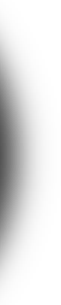 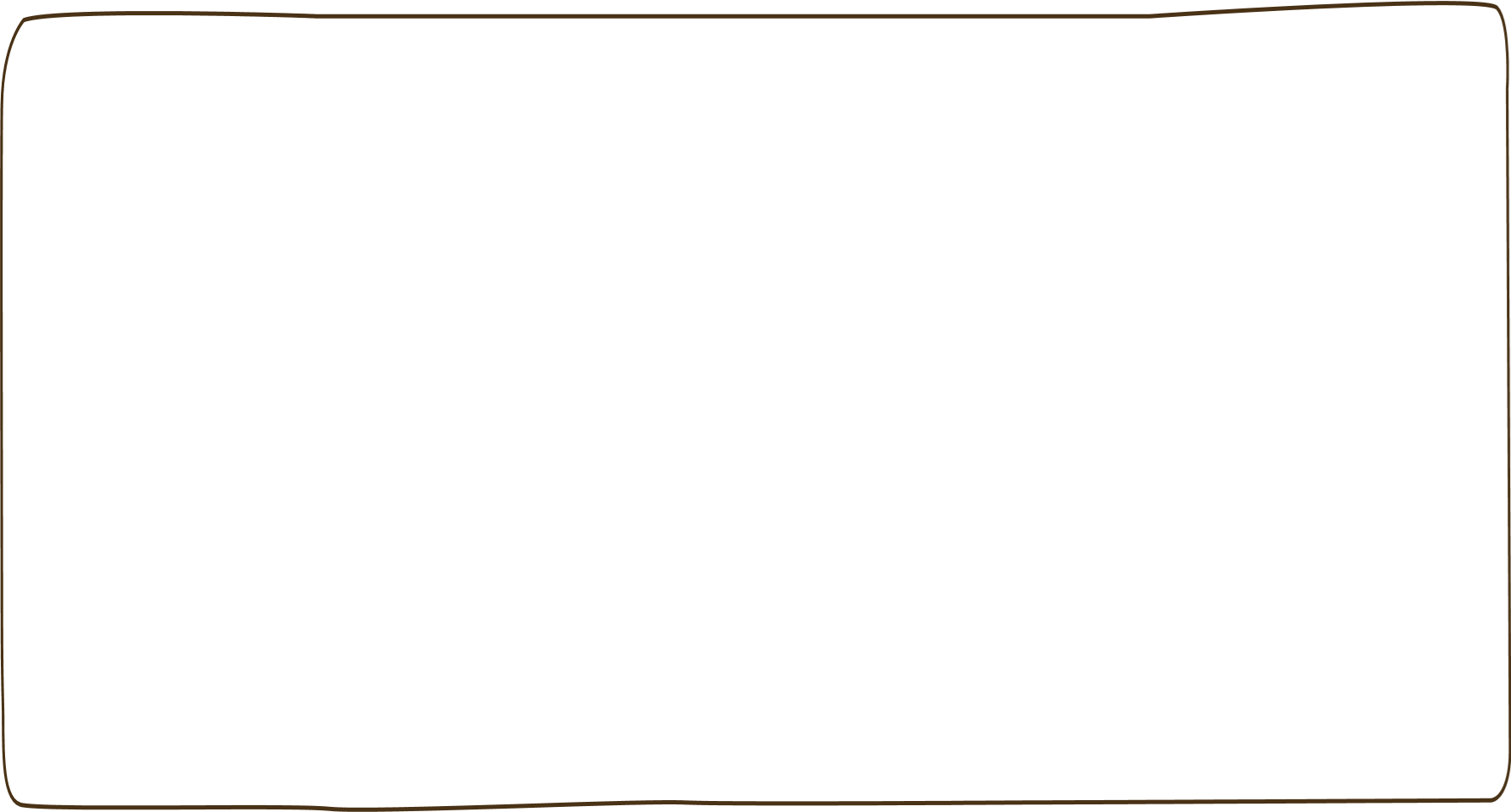 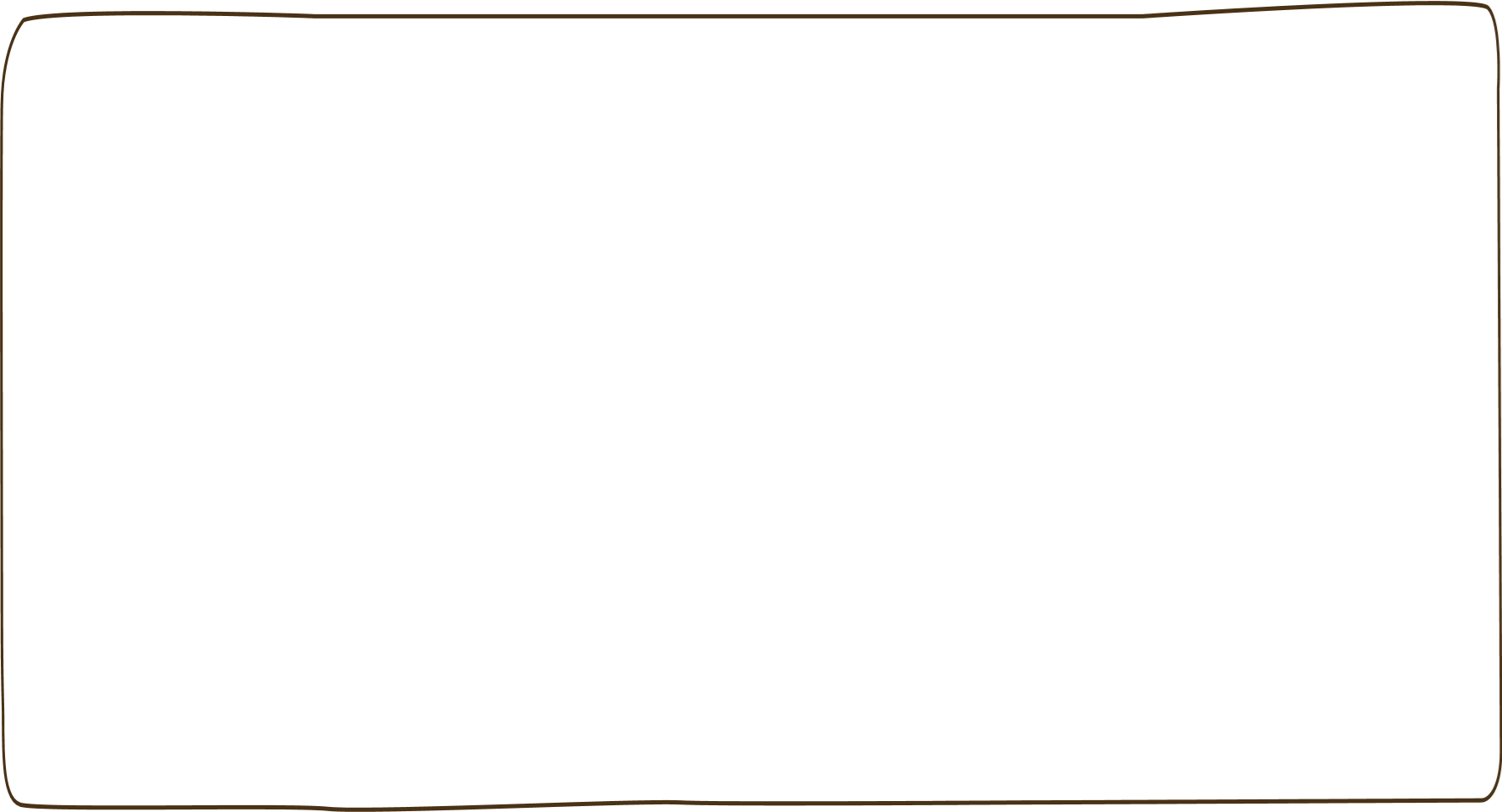 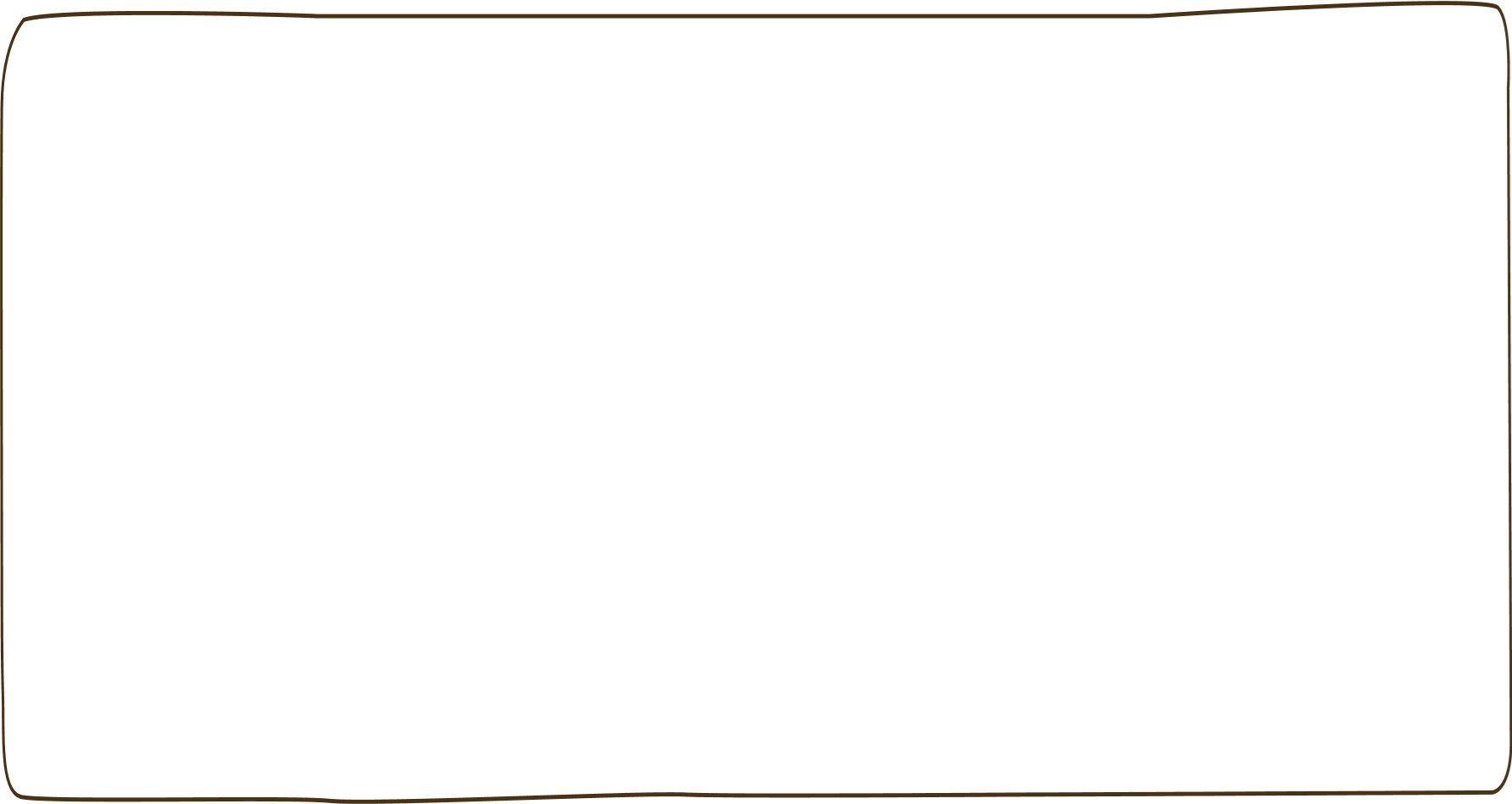 TRƯỜNG TIỂU HỌC YÊN THẾ
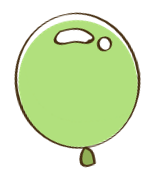 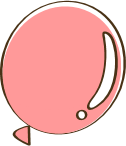 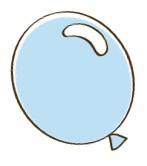 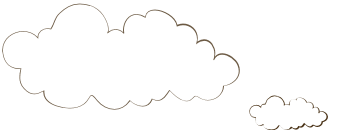 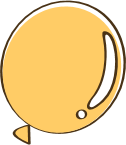 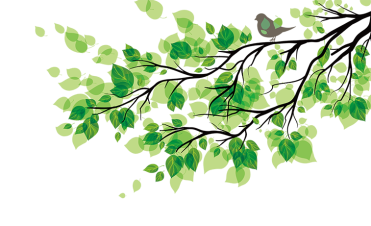 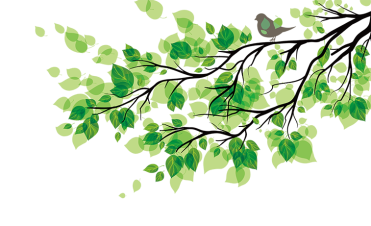 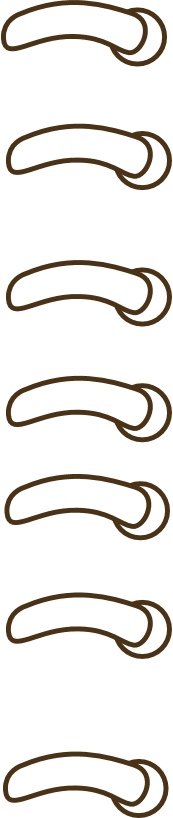 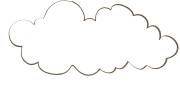 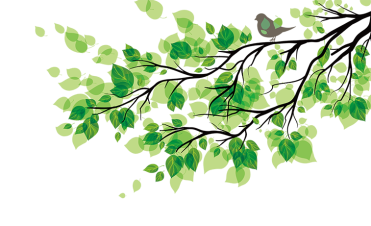 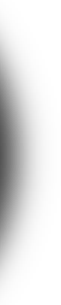 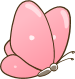 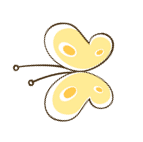 TOÁN
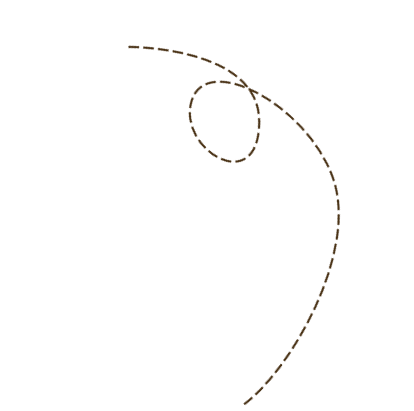 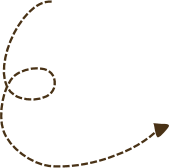 LỚP 3
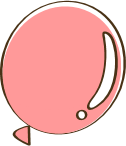 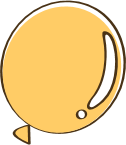 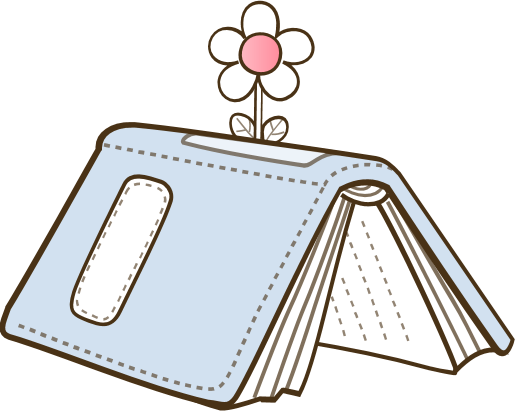 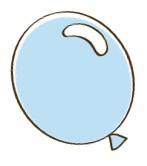 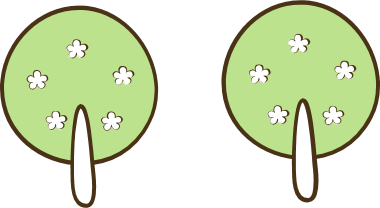 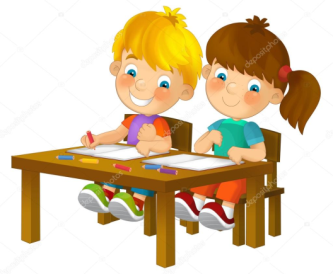 2
Tìm x :/(Vở)
Số bị chia
Số bị chia
x :  5 = 141
x : 3  = 212
x       = 141 x 5
x       = 212 x 3
x       =   705
x       =    636
Số bị chia = Thương x Số chia
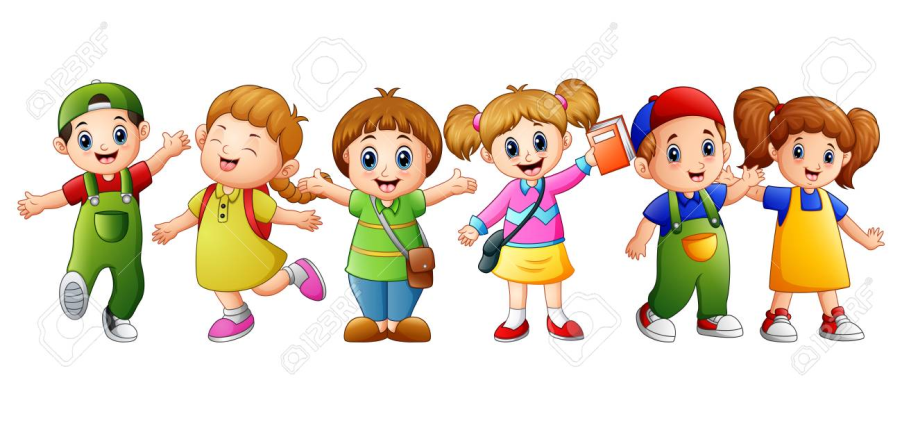 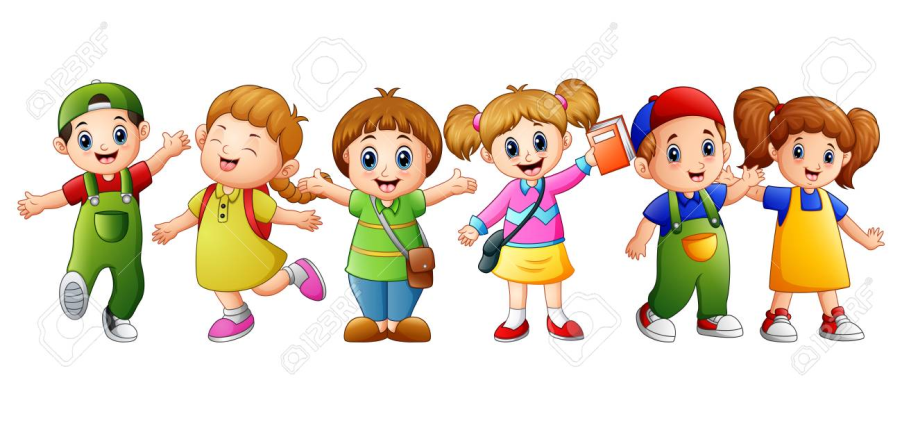 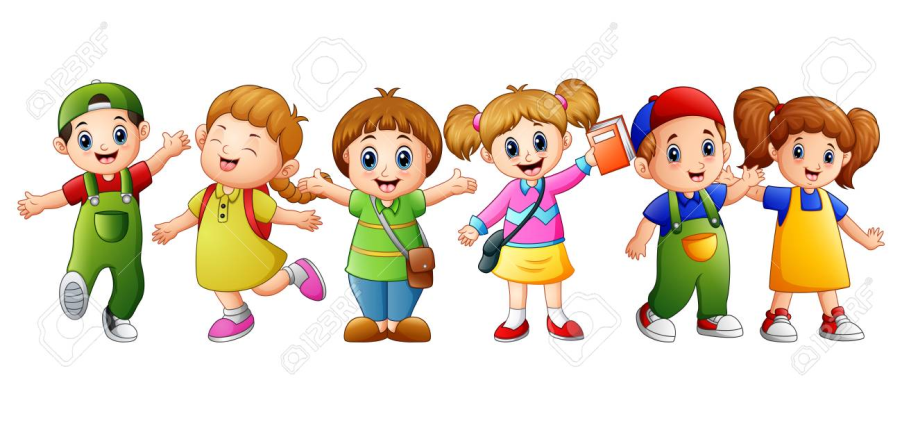 4
Có 3 thùng dầu, mỗi thùng chứa 125l, người ta đã lấy ra 185l dầu từ các thùng đó. Hỏi còn lại bao nhiêu lít dầu?/(vở)
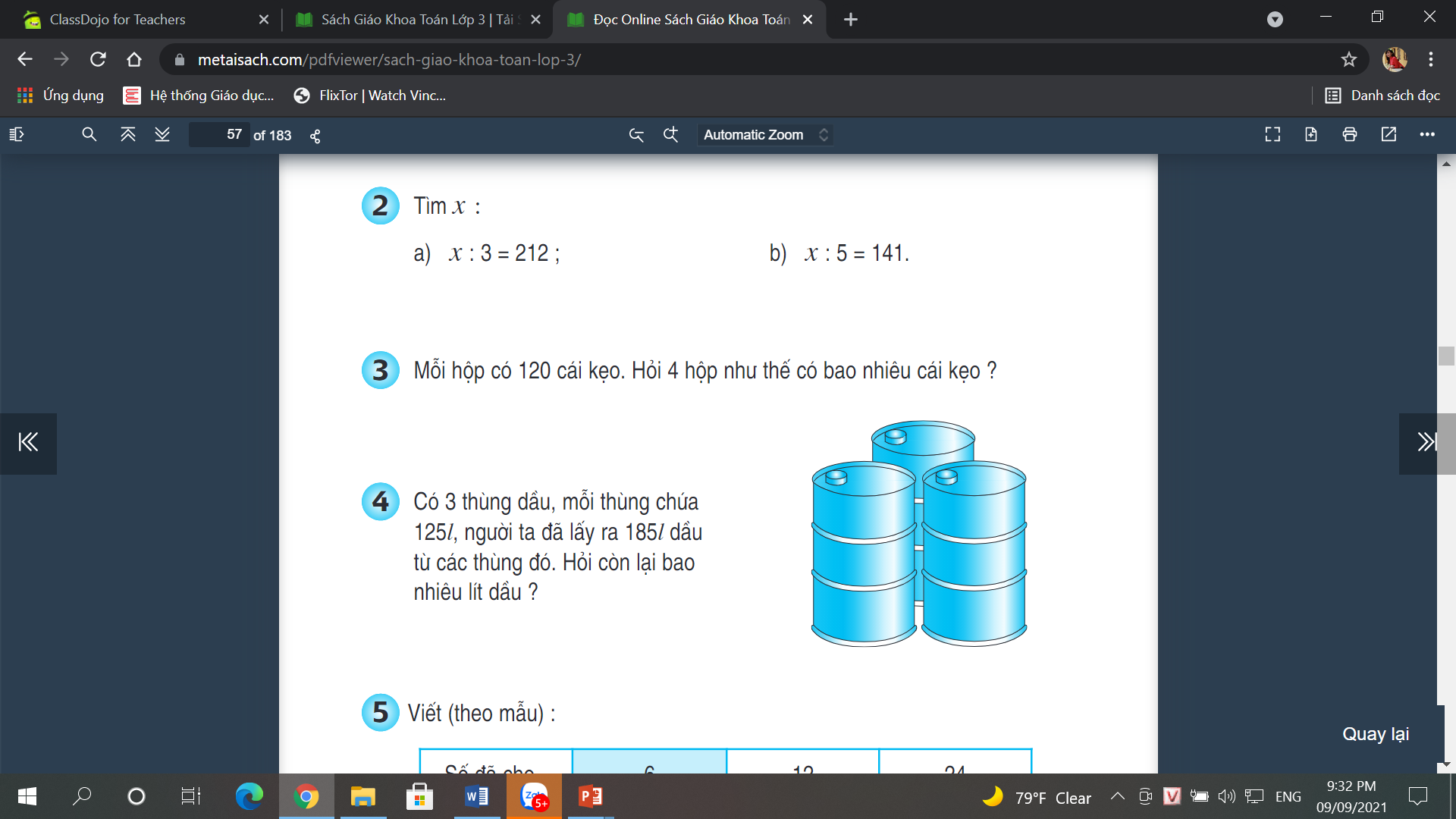 Bài giải
4 thùng dầu chứa số lít dầu là:
125 x 3 = 375 (l)
Còn lại số lít dầu là:
375 – 185 = 190 (l)
Đáp số: 190 l dầu
VIỆT NAM VÔ ĐỊCH
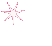 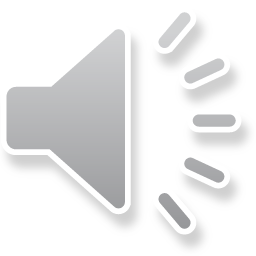 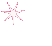 EM TẬP LÀM THỦ MÔN
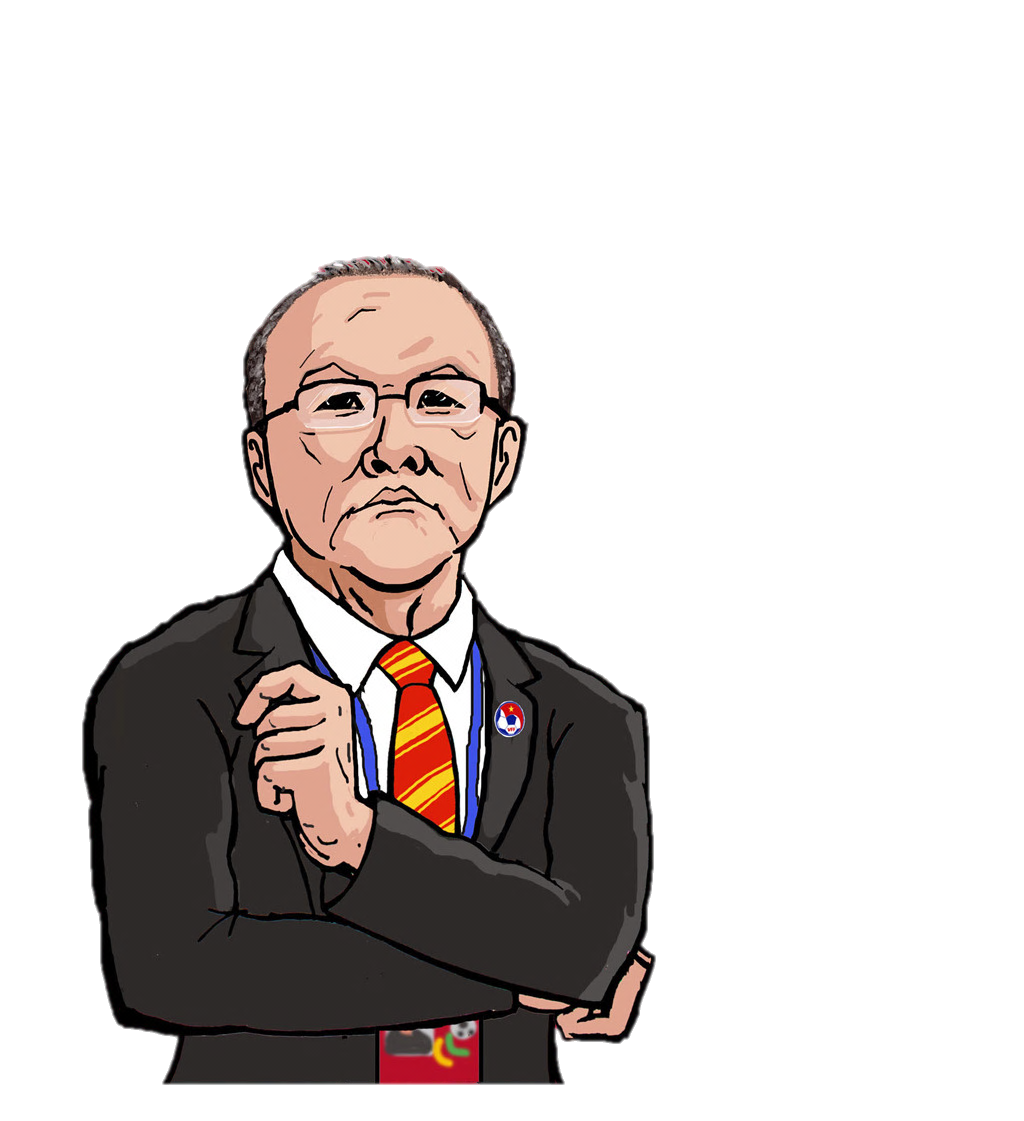 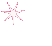 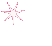 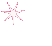 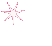 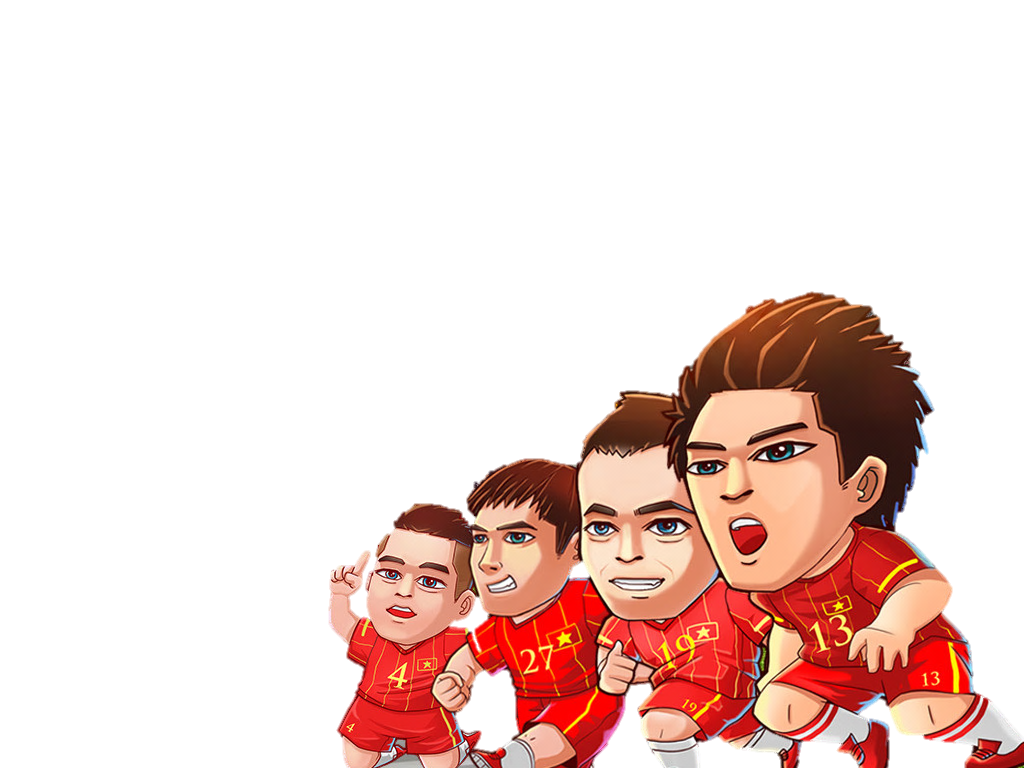 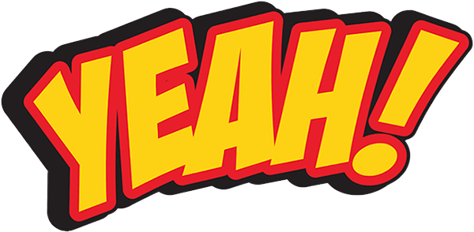 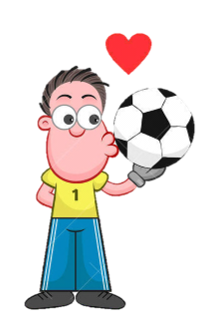 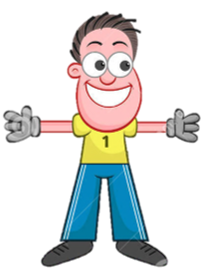 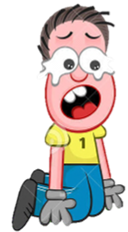 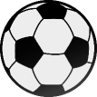 Câu 1: Kết quả của phép tính 123 x 2 là:
A. 246
B. 245
C. 244
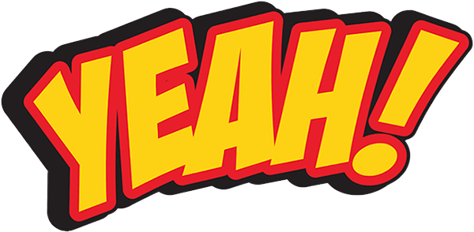 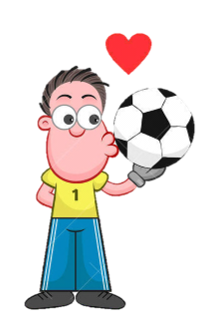 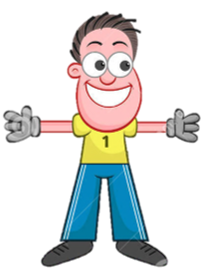 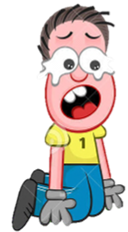 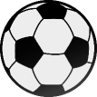 Câu 2: Nếu số 24 giảm đi 4 lần thì được kết quả là:
A. 96
B. 20
C. 6
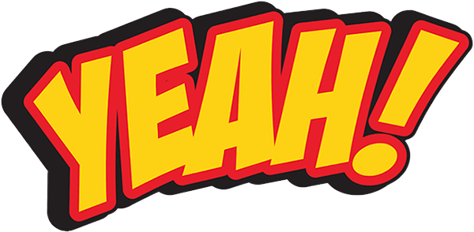 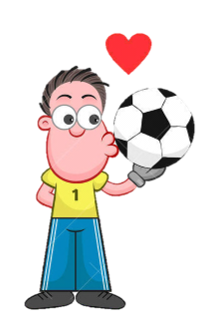 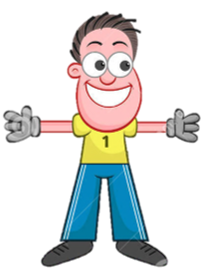 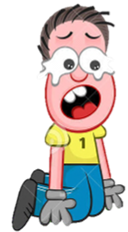 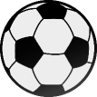 Câu 3 : Tìm x biết:
x : 2 = 200
A. x = 202
B. x = 100
C. x = 400
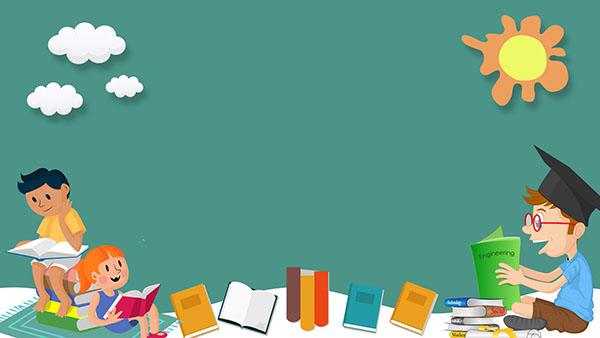 So sánh 
số lớn gấp mấy lần số bé
Bài toán
Đoạn thẳng AB dài 6cm, đoạn thẳng CD dài 2cm. Hỏi đoạn thẳng AB dài gấp mấy lần đoạn thẳng CD?
6cm
Tóm tắt
Bài giải
A
B
Độ dài đoạn thẳng AB gấp độ dài đoạn thẳng CD số lần là:
6 : 2 = 3 (lần)
Đáp số: 3 lần
2cm
C
D
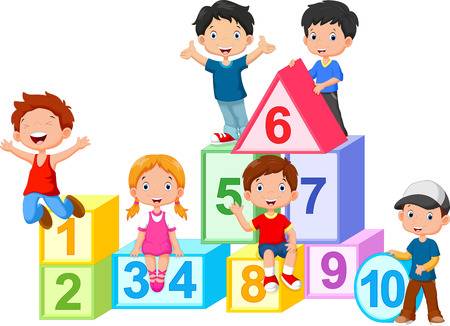 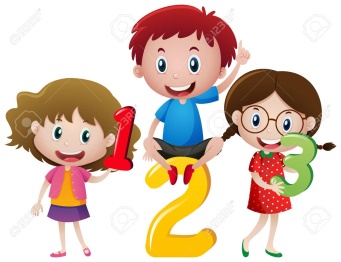 Khi muốn so sánh số lớn gấp mấy lần số bé ta làm như thế nào?
Ta lấy số lớn chia cho số bé.
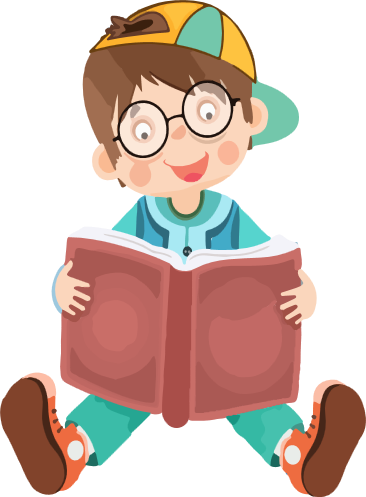 LUYỆN TẬP
1
Trả lời câu hỏi: Trong mỗi hình dưới đây, số hình tròn màu xanh gấp mấy lần số hình tròn màu trắng?(SÁCH)
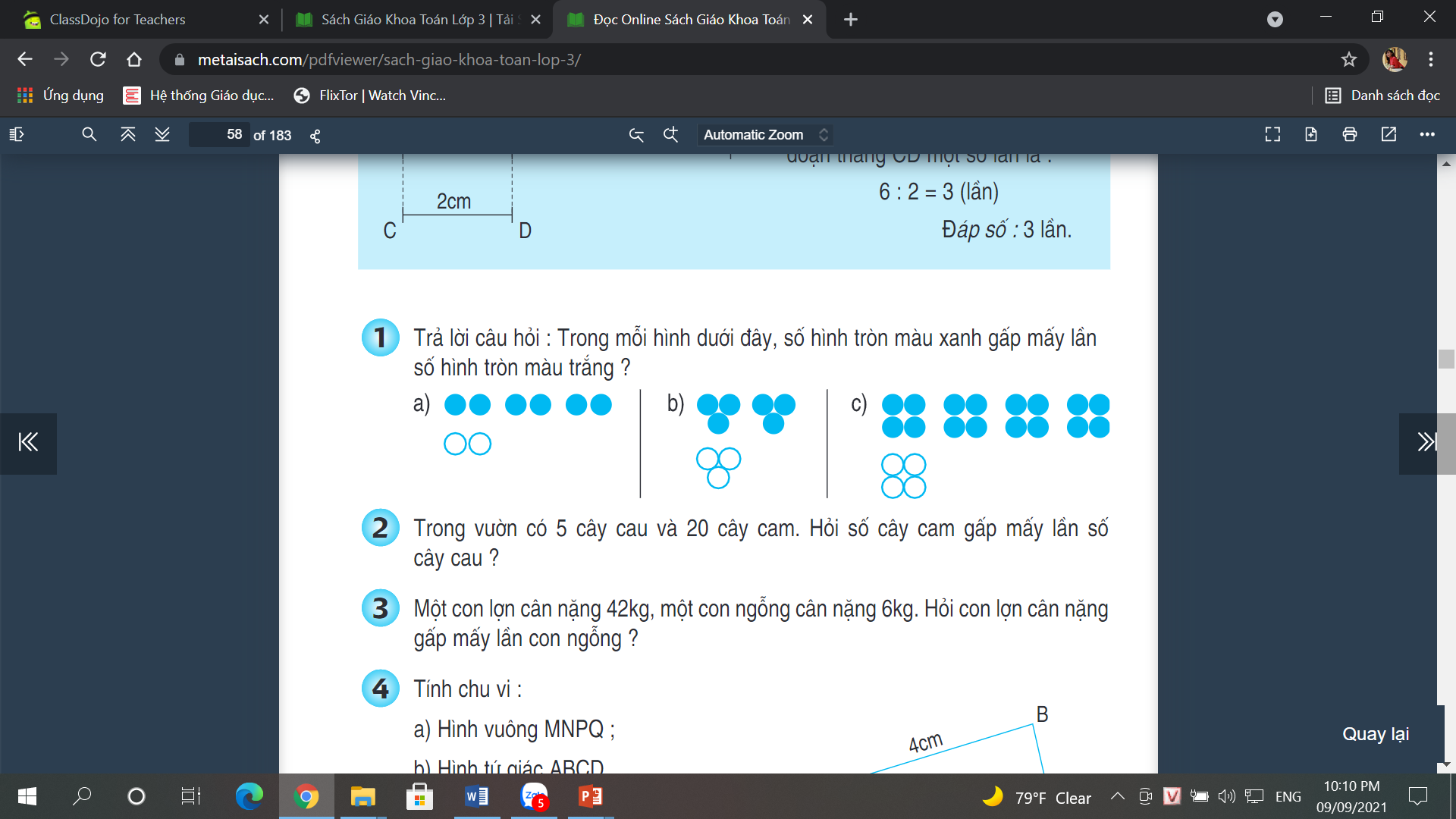 6
16
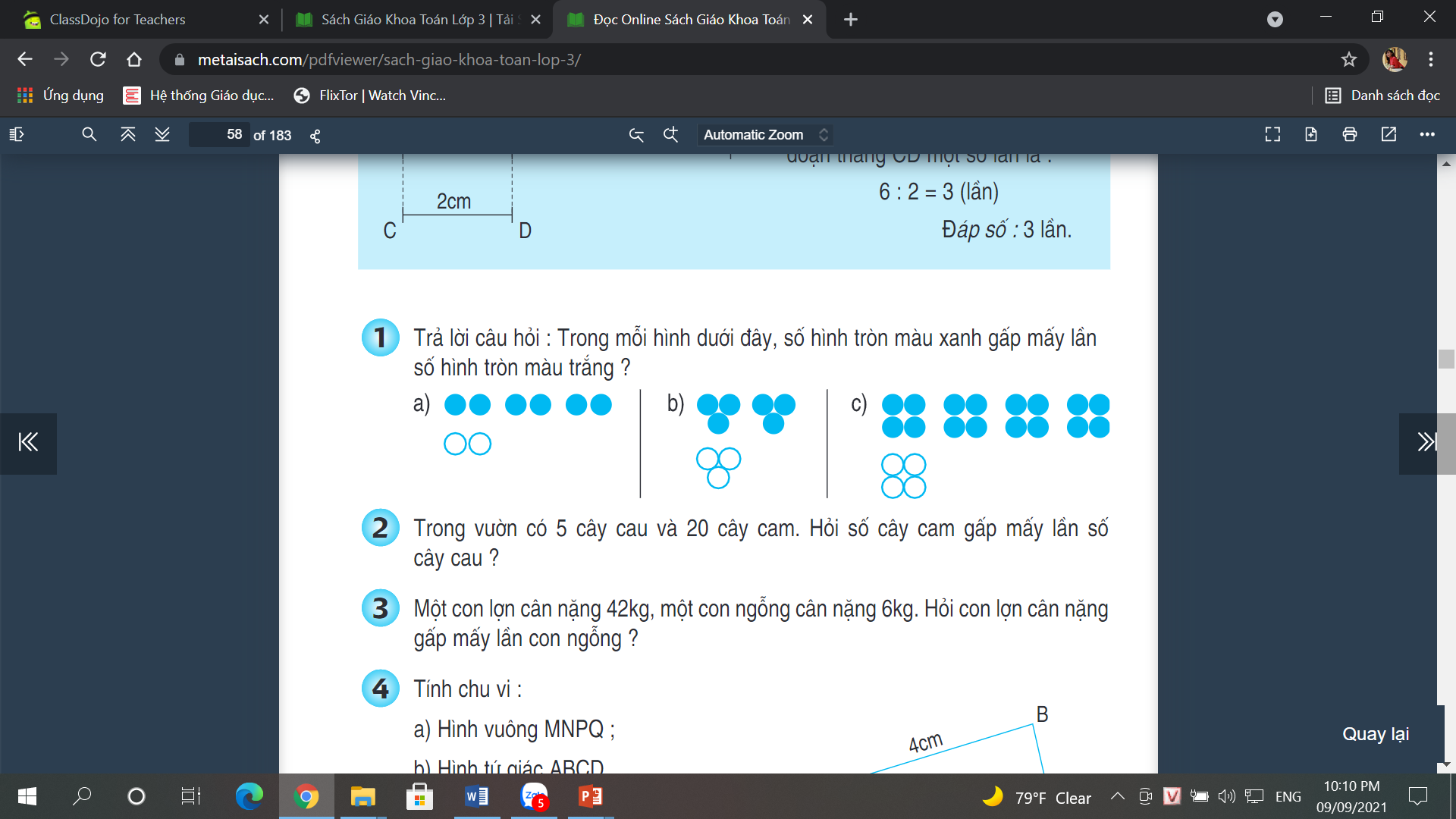 6
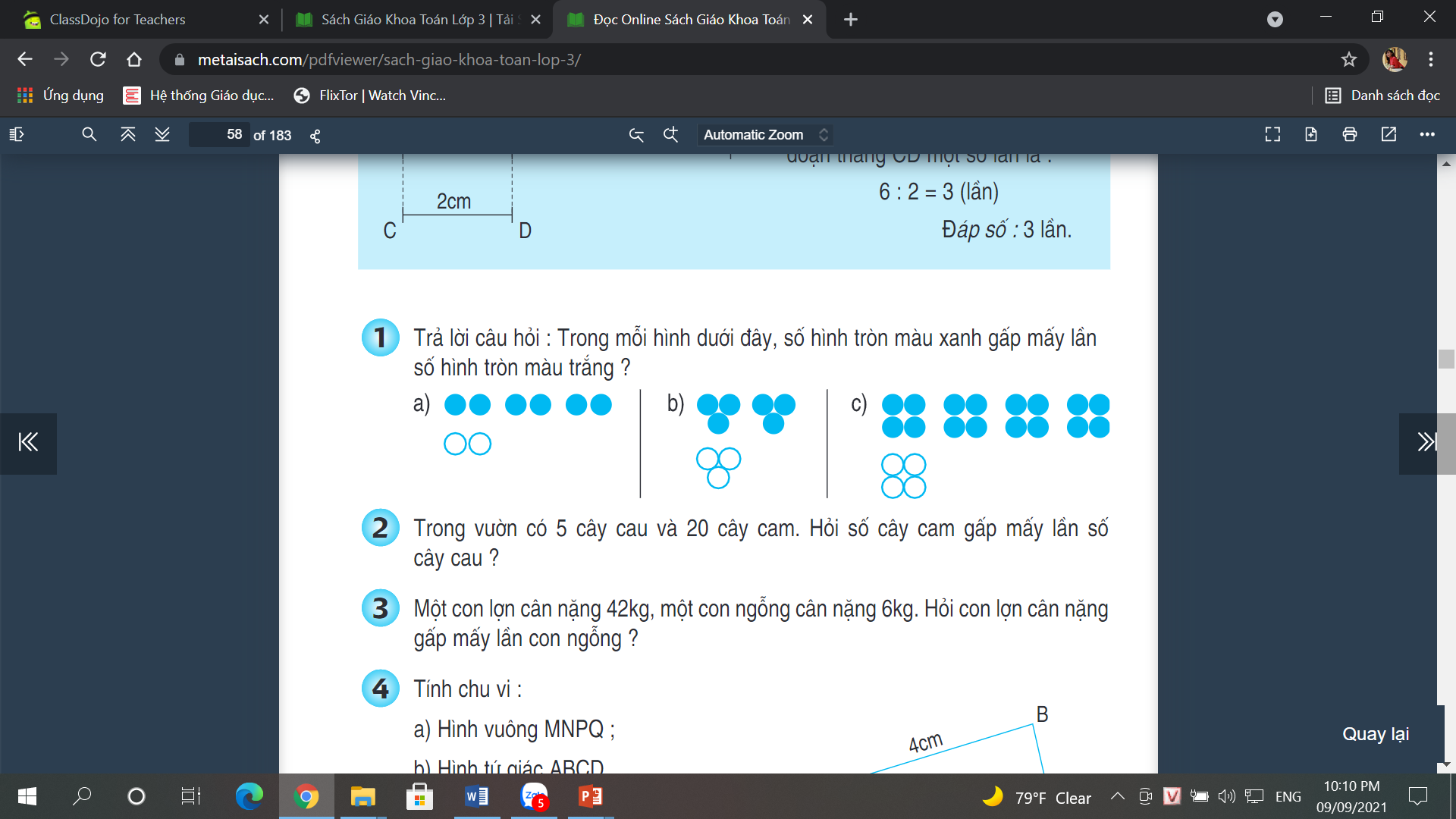 2
4
3
:
=
3 (lần)
:
=
:
=
4 (lần)
2 (lần)
2
Trong vườn có 5 cây cau và 20 cây cam. Hỏi số cây cam gấp mấy lần số cây cau?(VỞ)
5 cây
Tóm tắt
Bài giải
Cây cau:
Cây cam:
20 cây
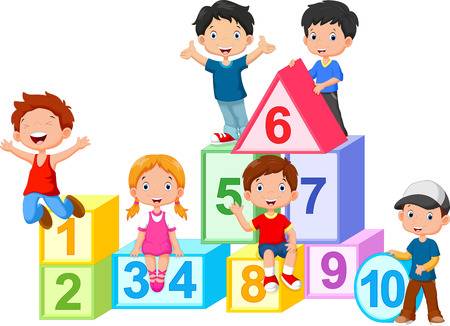 3
Một con lợn nặng 42kg, một con ngỗng nặng 6kg. Hỏi con lợn nặng gấp mấy lần con ngỗng?(VỞ)
42kg
Tóm tắt
Bài giải
Con lợn:
Con ngỗng:
6kg
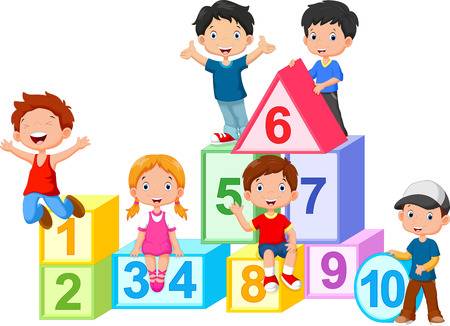 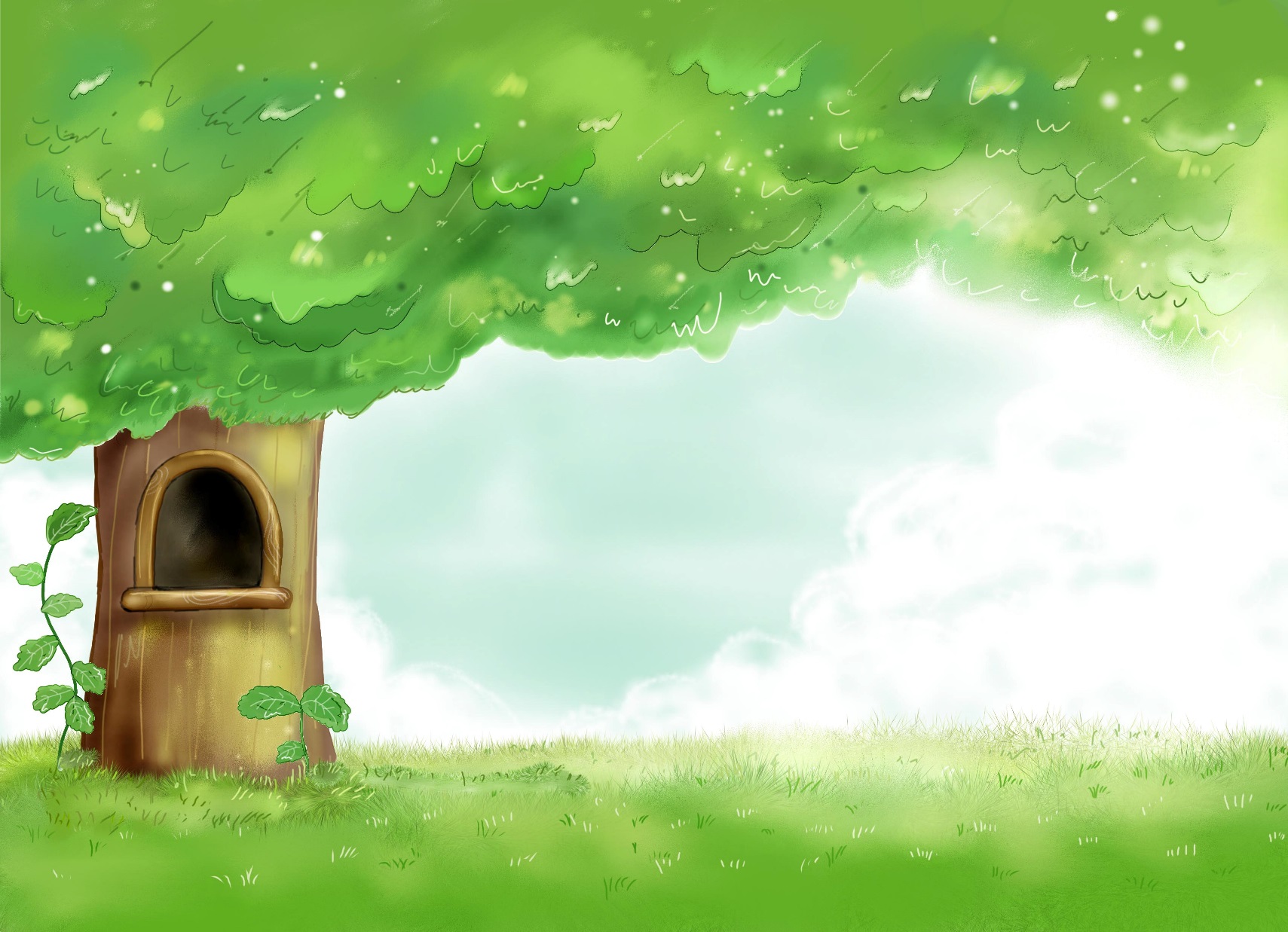 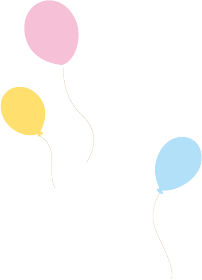 04
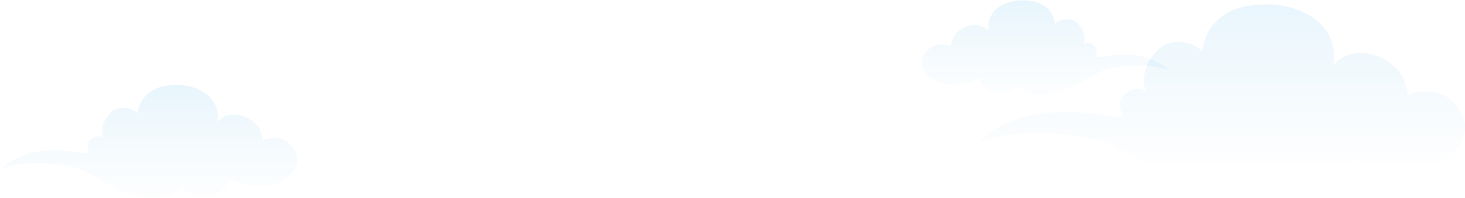 03
02
01
Thúc
Kết
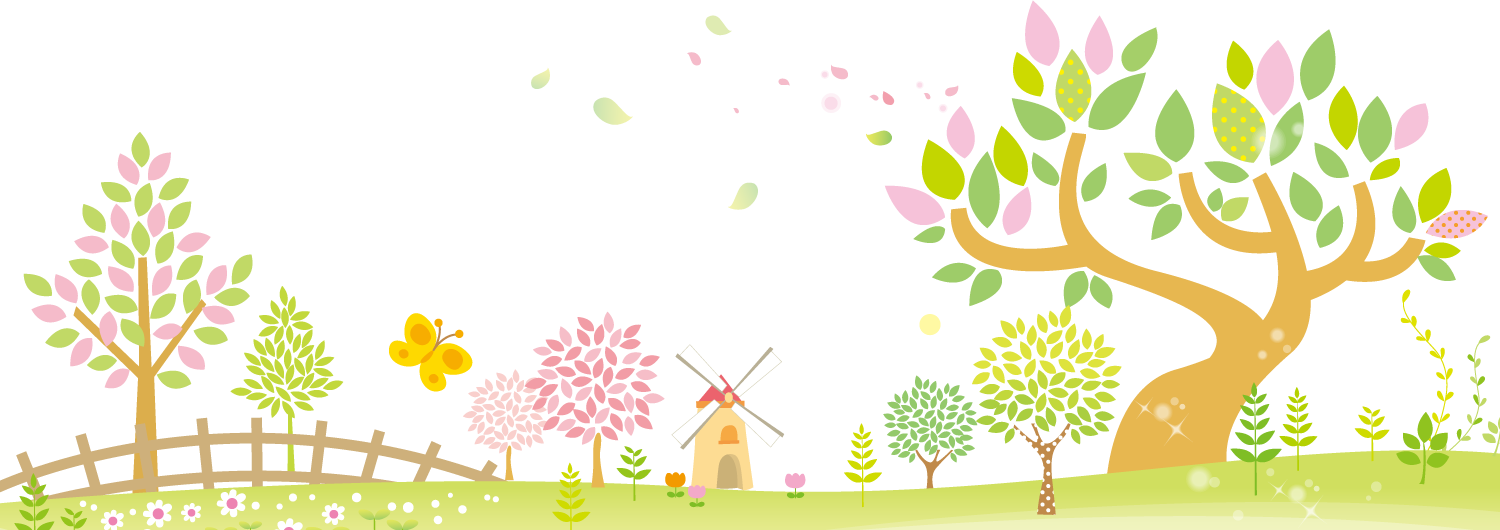 Học
Tiết
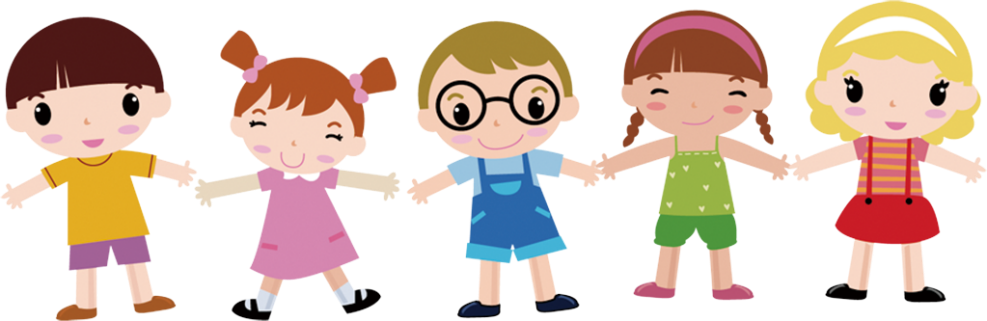 2
Trong vườn có 5 cây cau và 20 cây cam. Hỏi số cây cam gấp mấy lần số cây cau?(VỞ)
5 cây
Tóm tắt
Bài giải
Số cây cam gấp số lần số cây cau là:
20 : 5 = 4 (lần)
Đáp số: 4 lần
Cây cau:
Cây cam:
20 cây
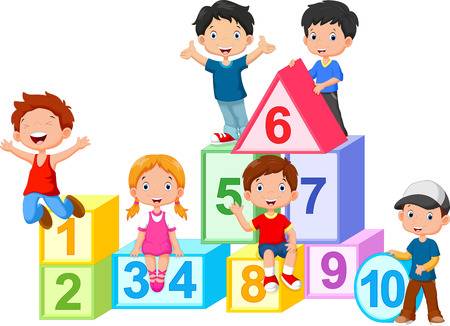 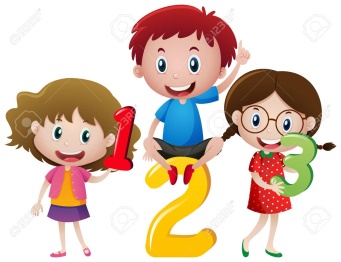 3
Một con lợn nặng 42kg, một con ngỗng nặng 6kg. Hỏi con lợn nặng gấp mấy lần con ngỗng?(VỞ)
42kg
Tóm tắt
Bài giải
Con lợn cân nặng gấp số lần con ngỗng là:
42 : 6 = 7 (lần)
Đáp số: 7 lần
Con lợn:
Con ngỗng:
6kg
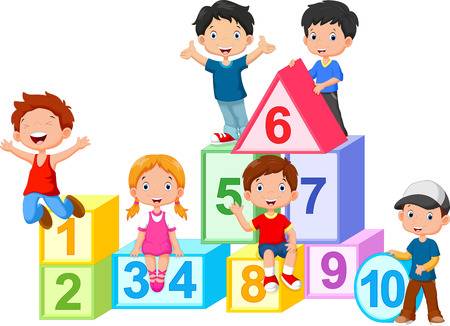 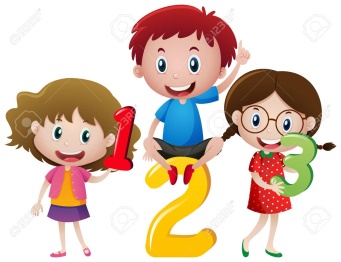